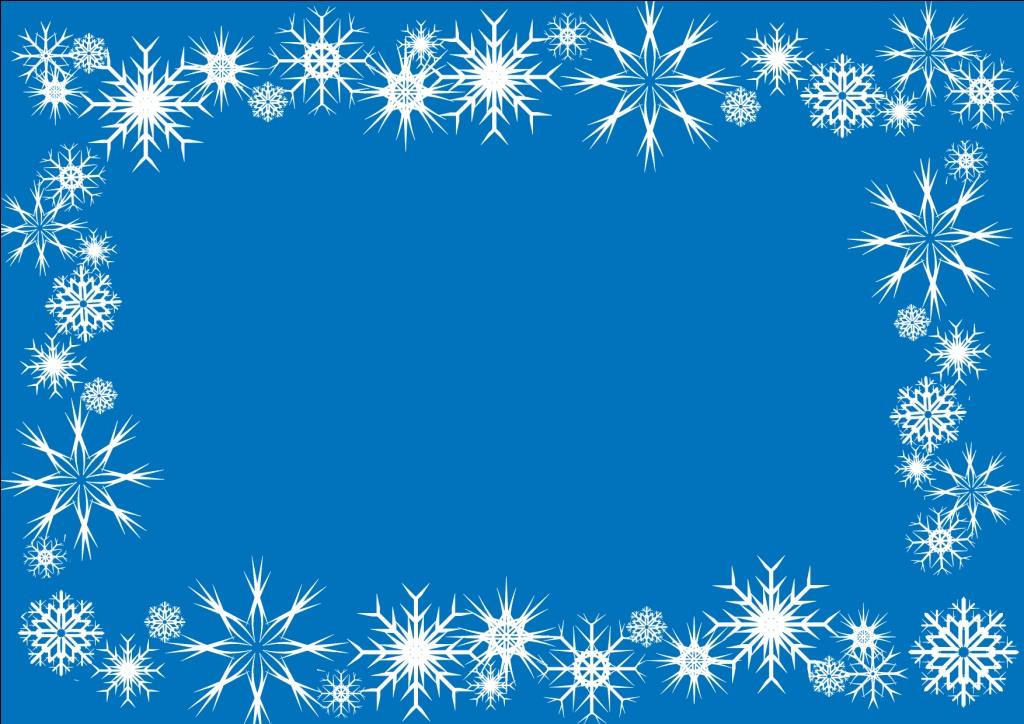 Зимняя 
Олимпиада
СОЧИ 
2014
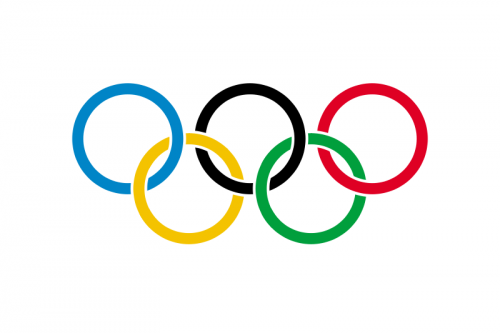 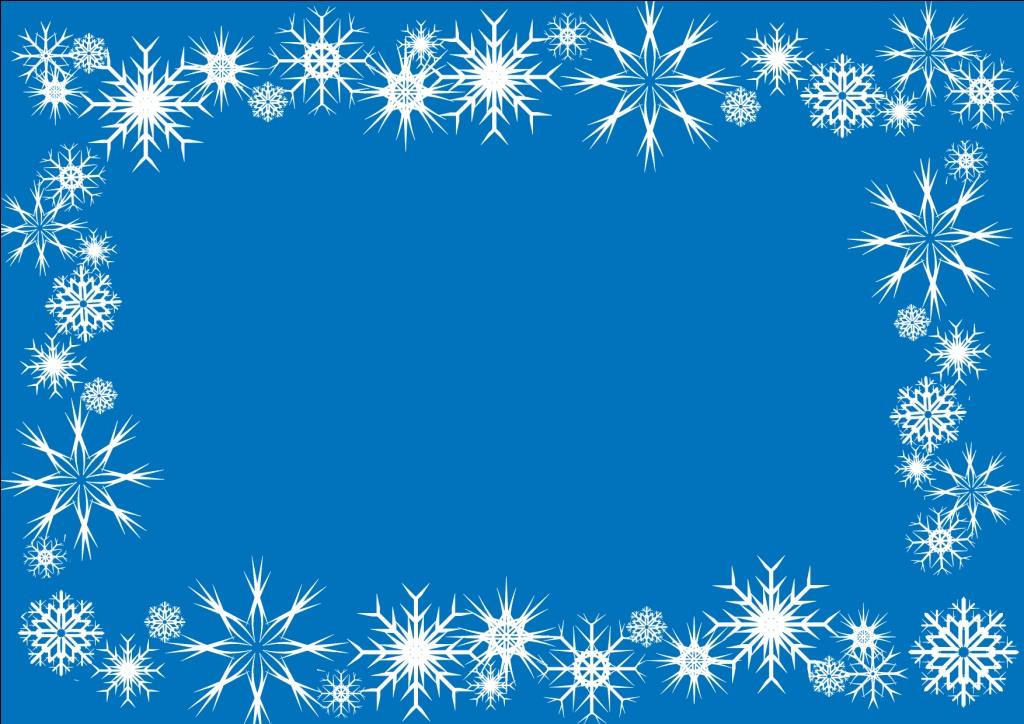 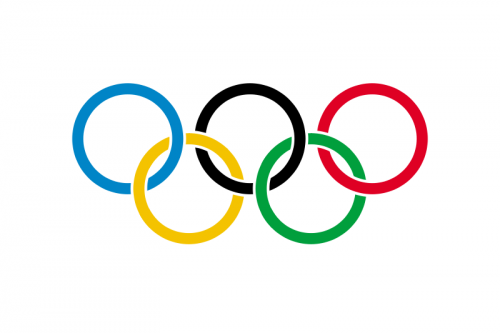 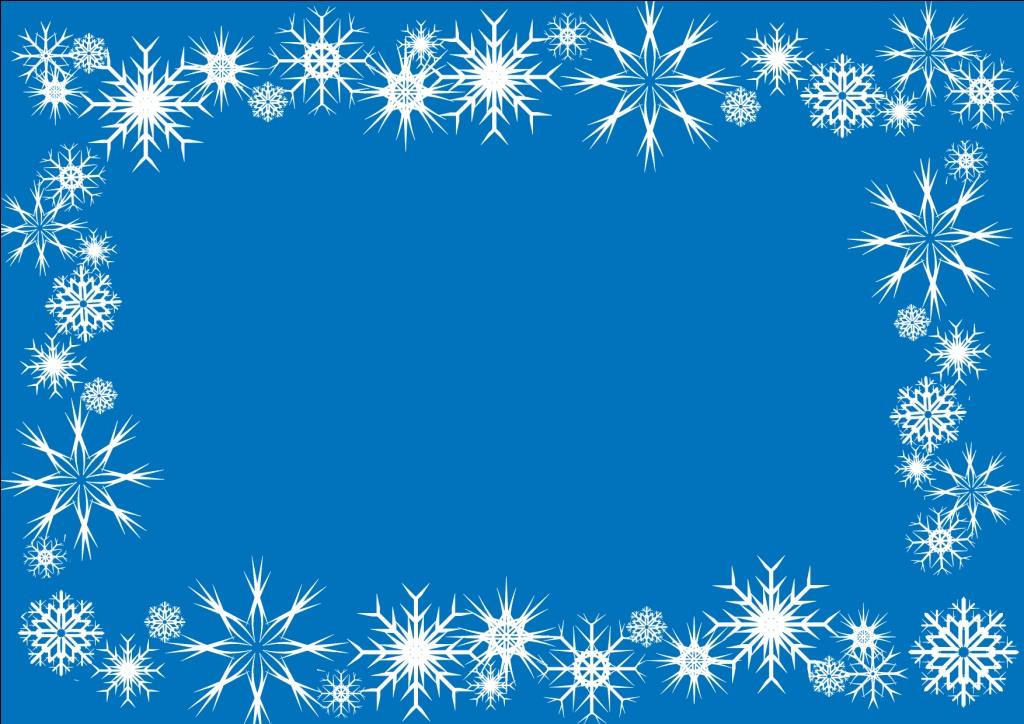 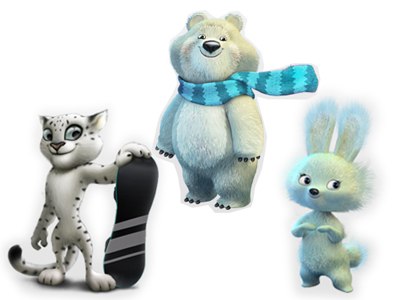 Зайка Стрелка
Леопард Барсик
Белый мишка Полюс
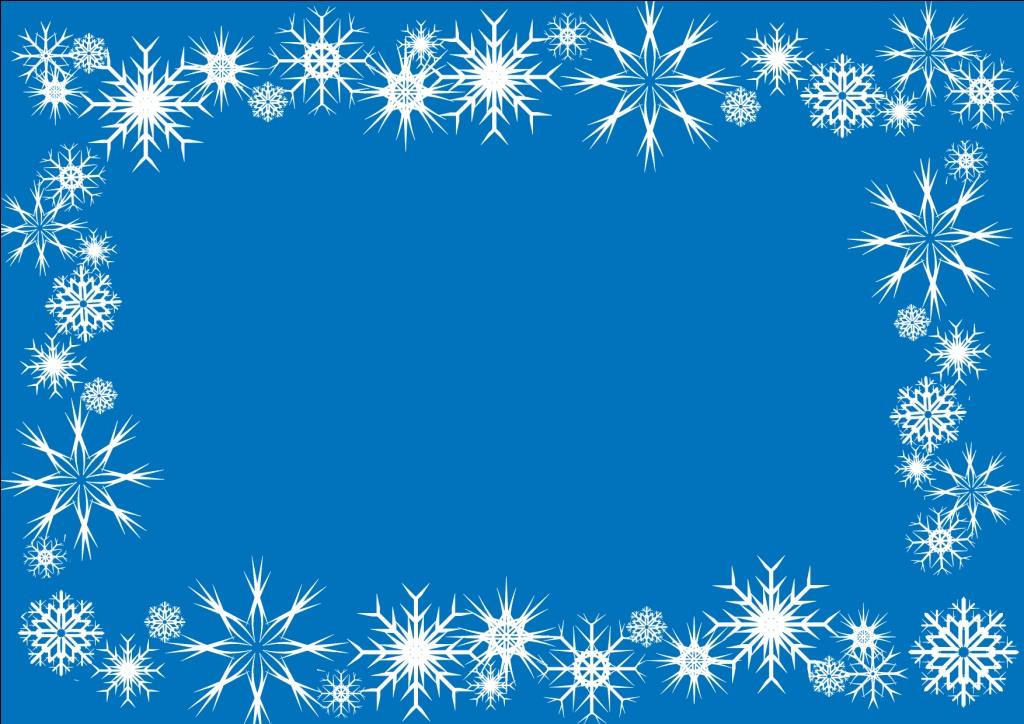 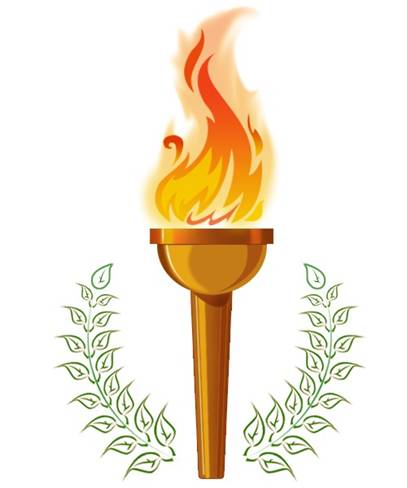 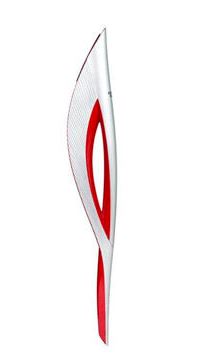 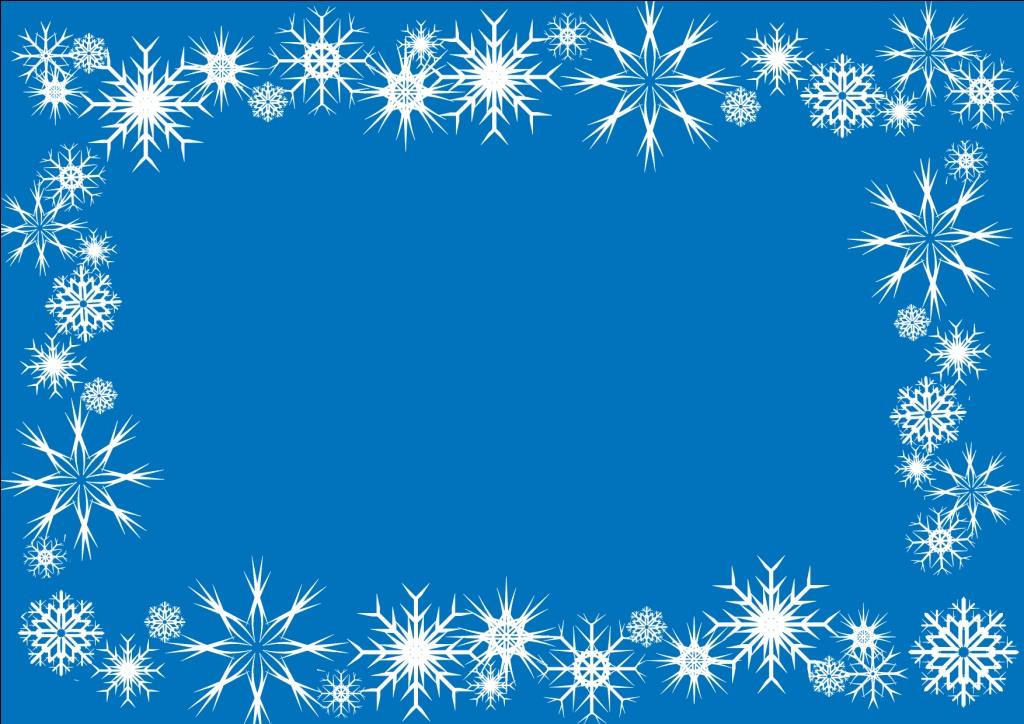 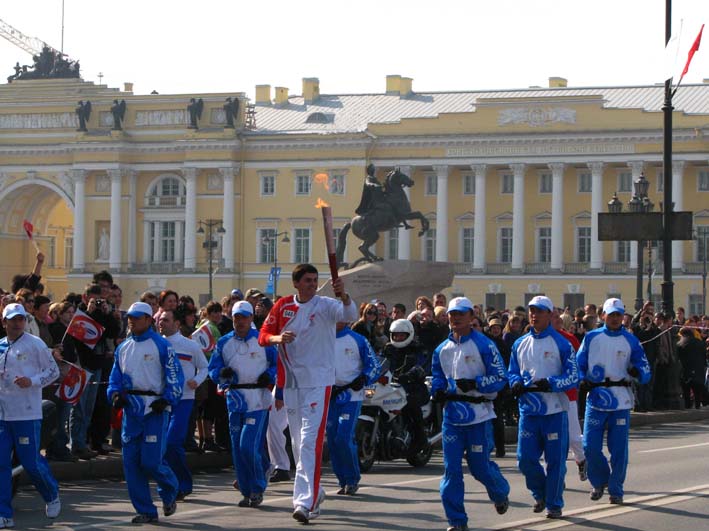 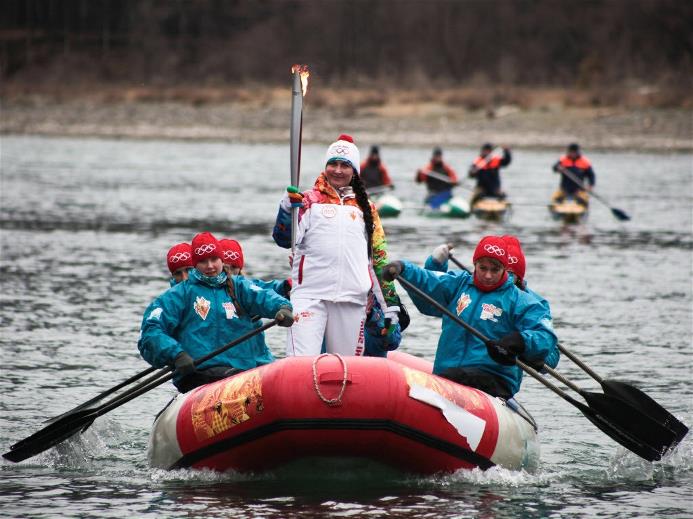 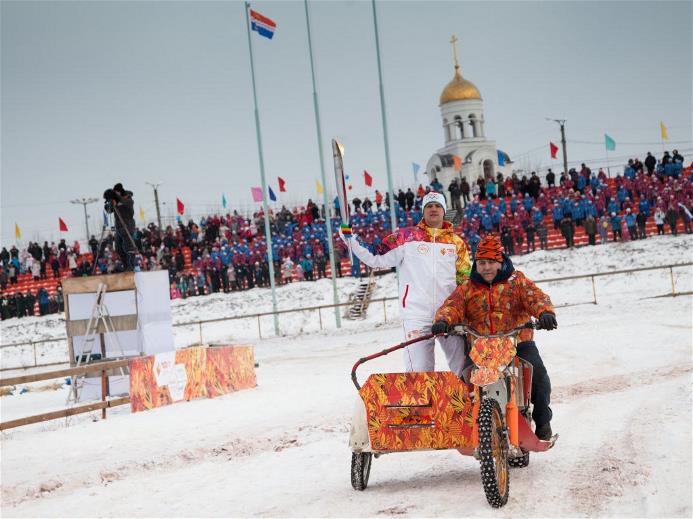 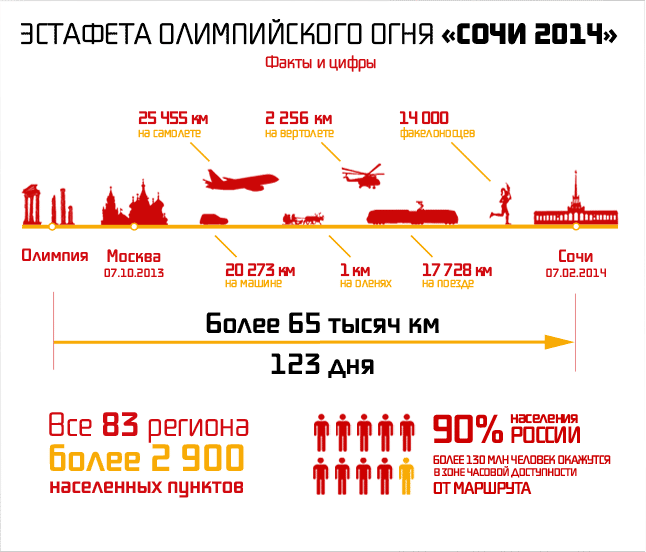 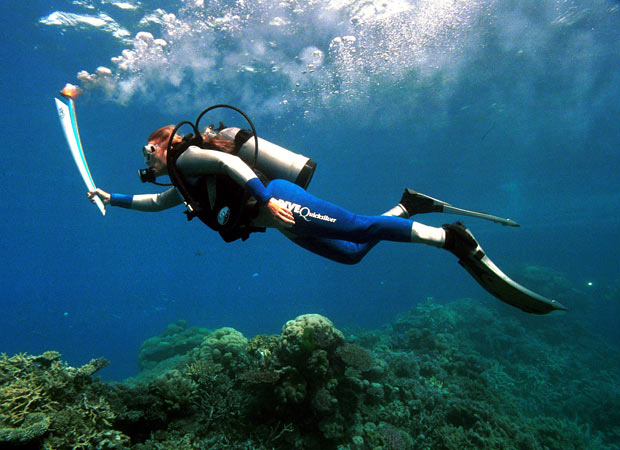 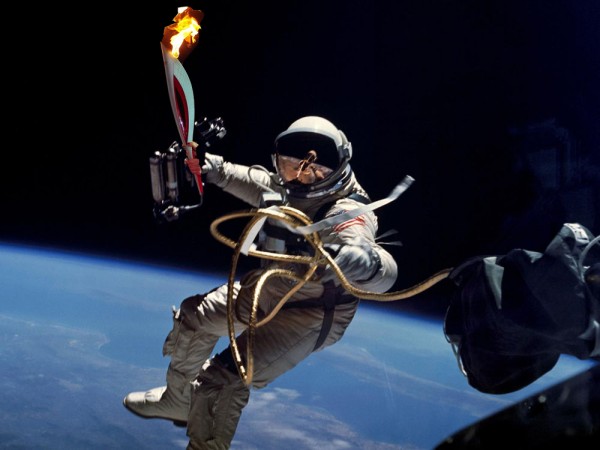 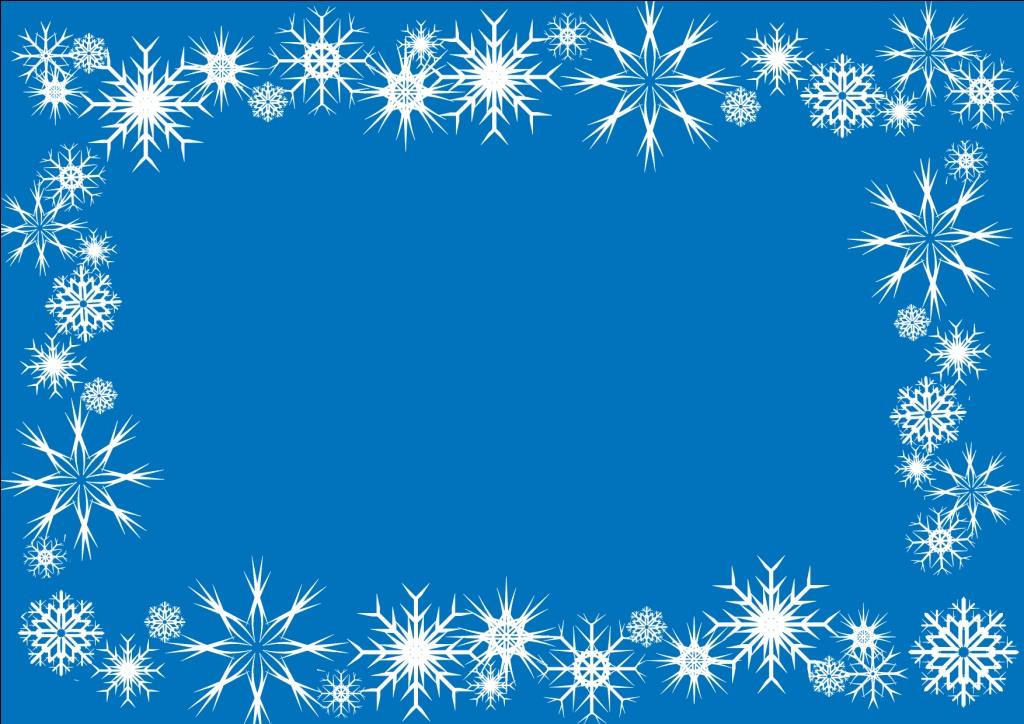 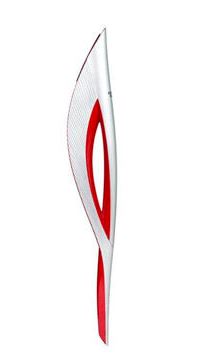 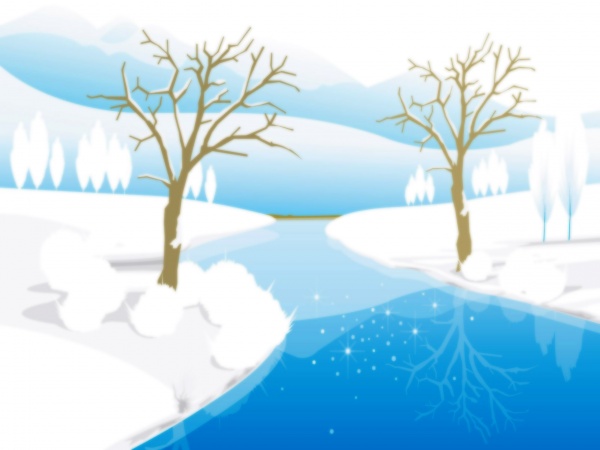 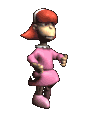 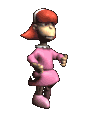 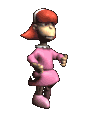 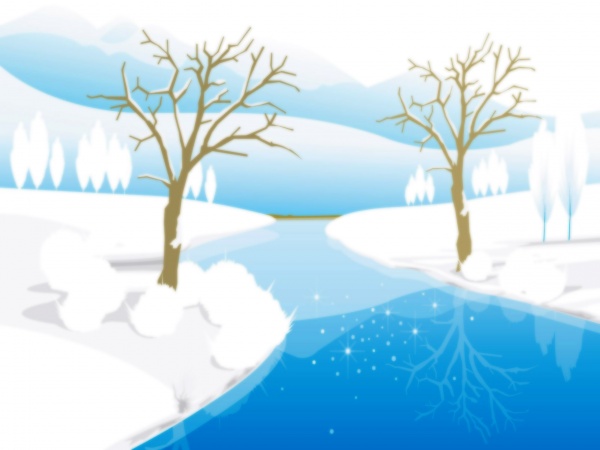 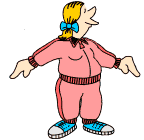 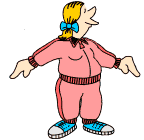 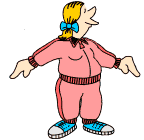 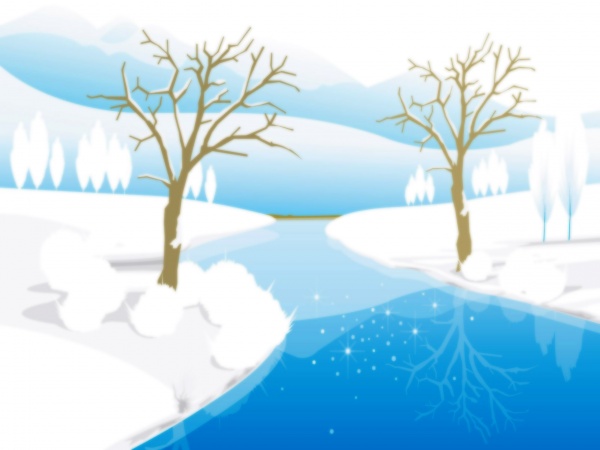 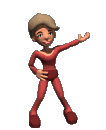 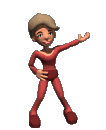 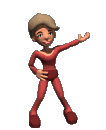 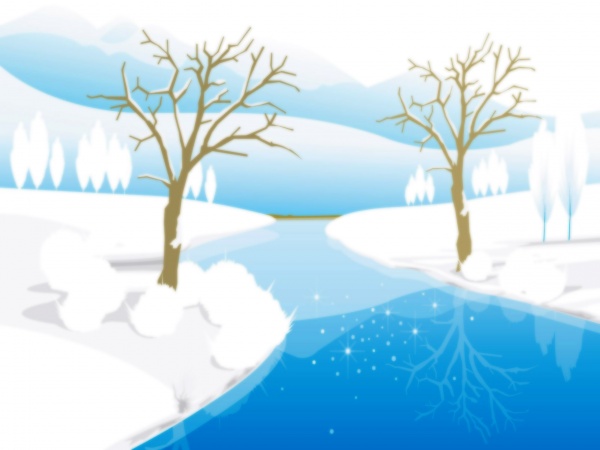 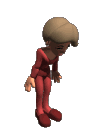 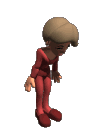 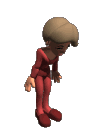 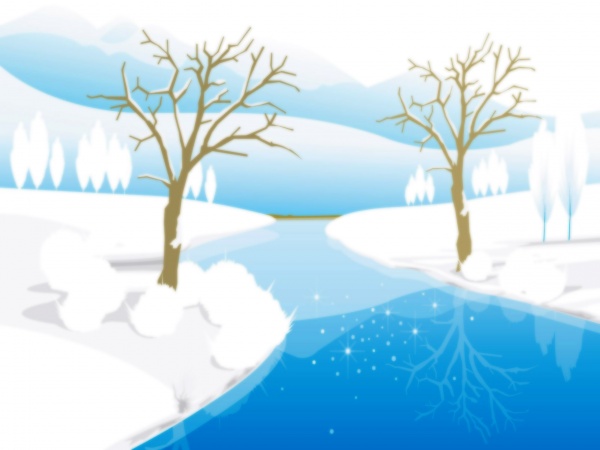 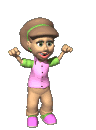 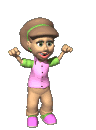 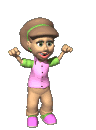 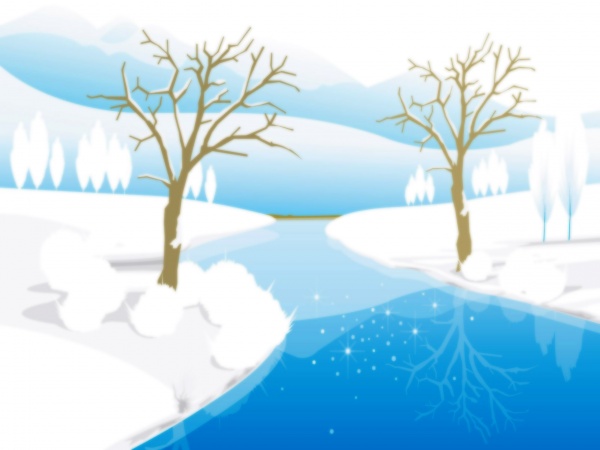 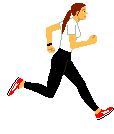 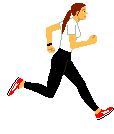 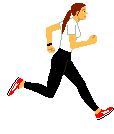 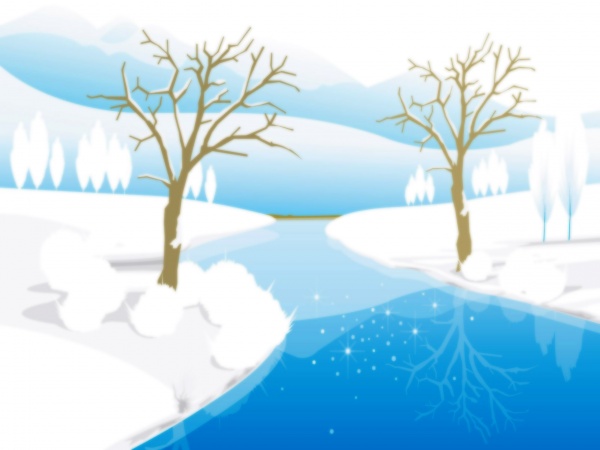 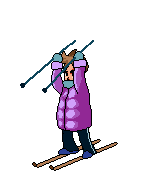 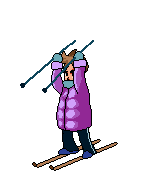 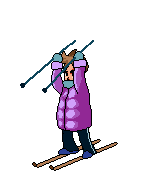 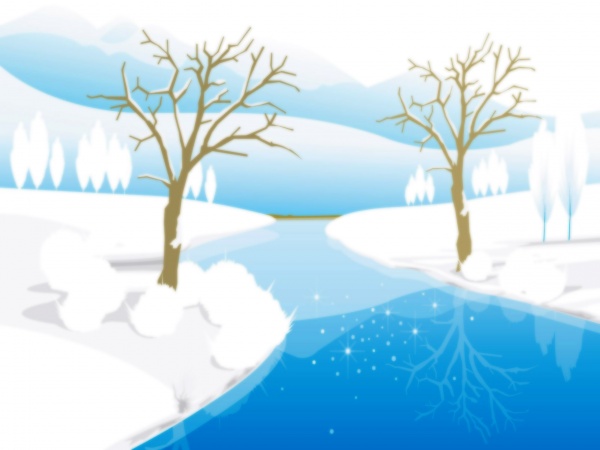 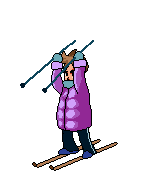 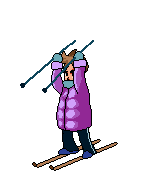 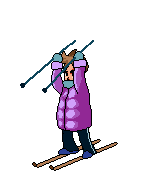 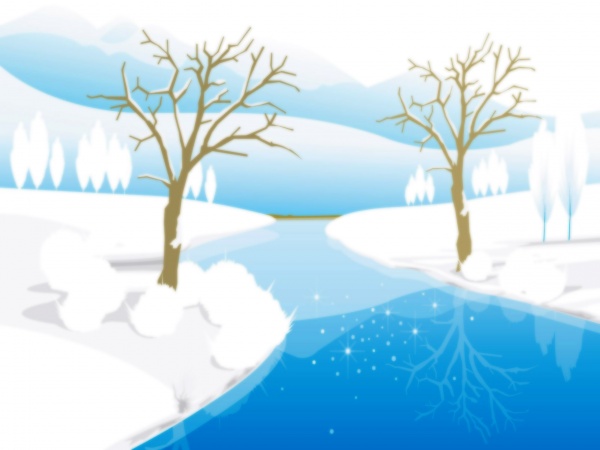 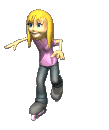 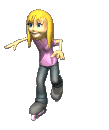 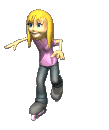 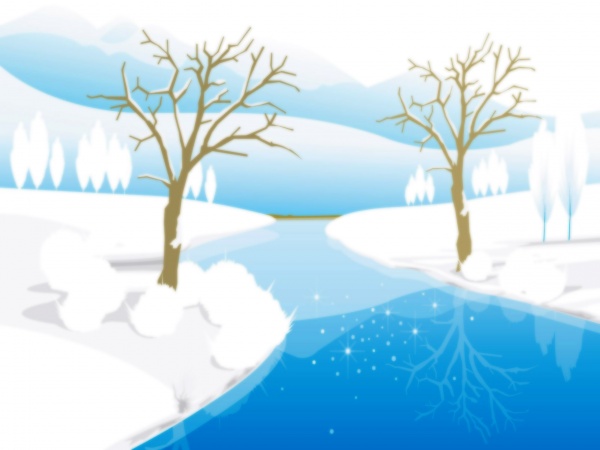 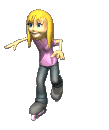 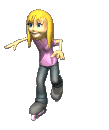 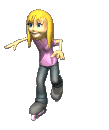 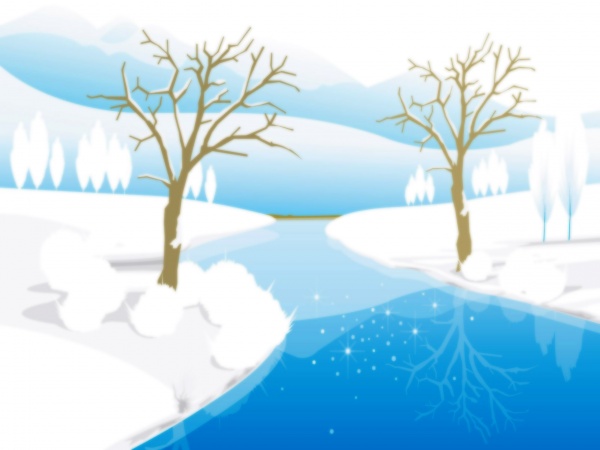 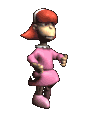 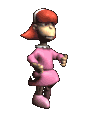 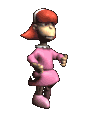 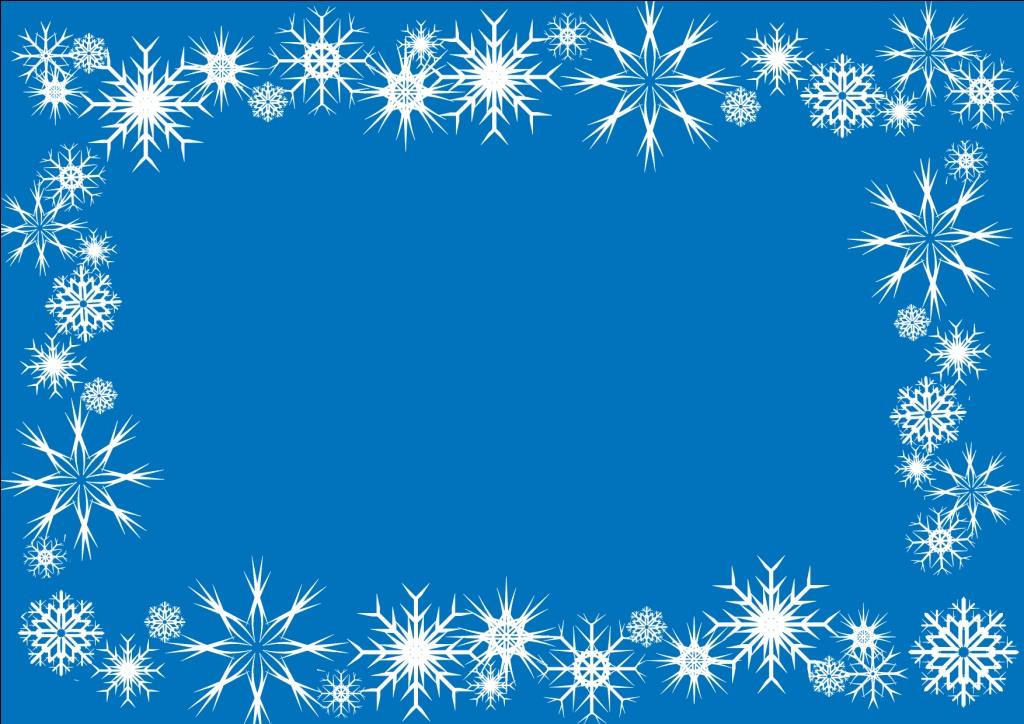 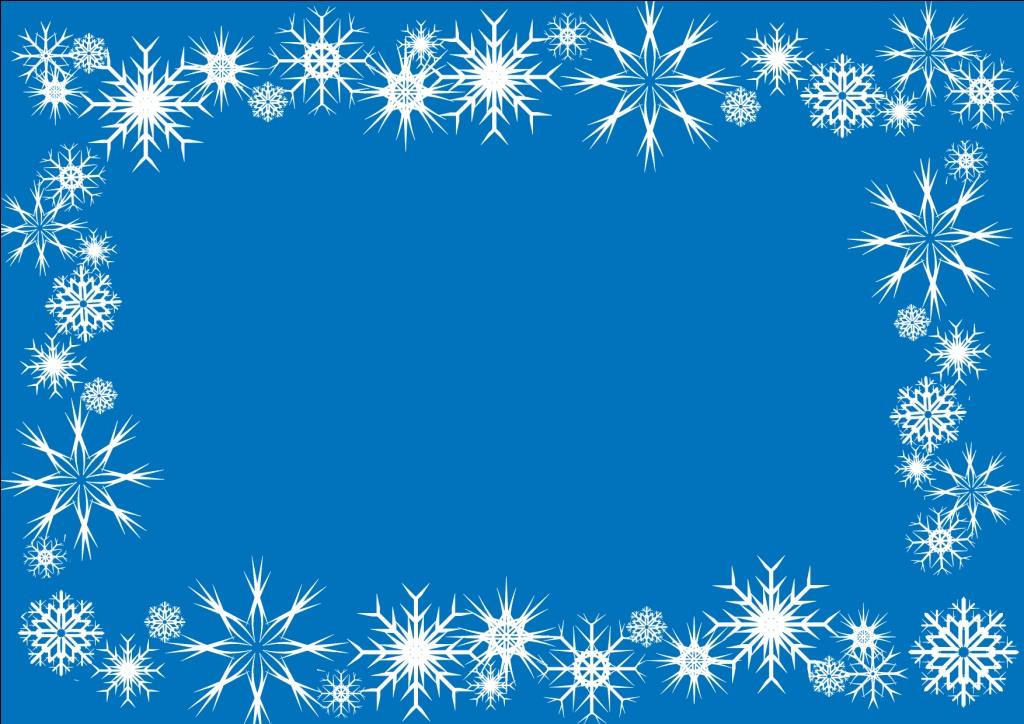 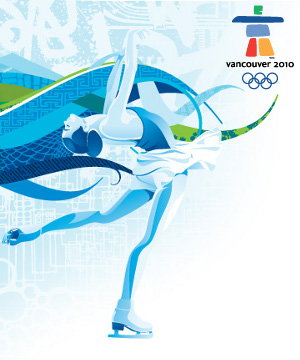 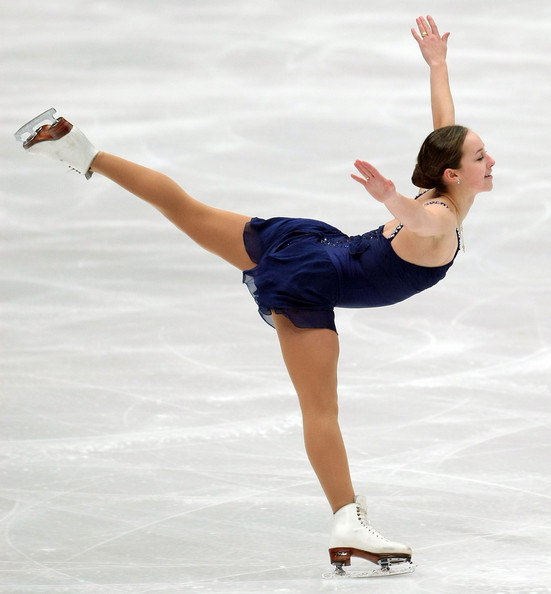 Фигурное катание
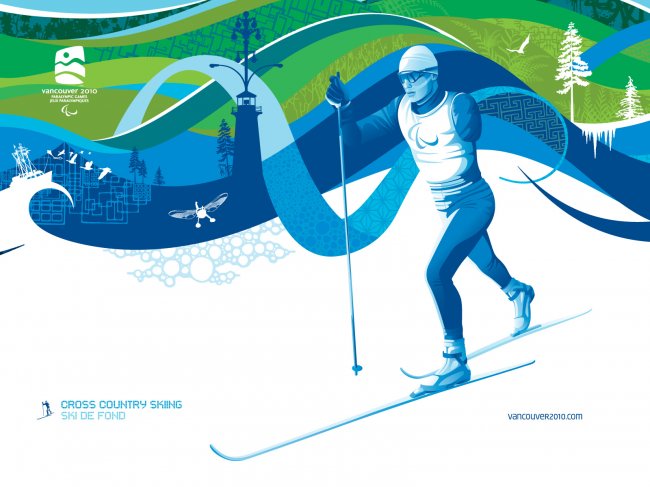 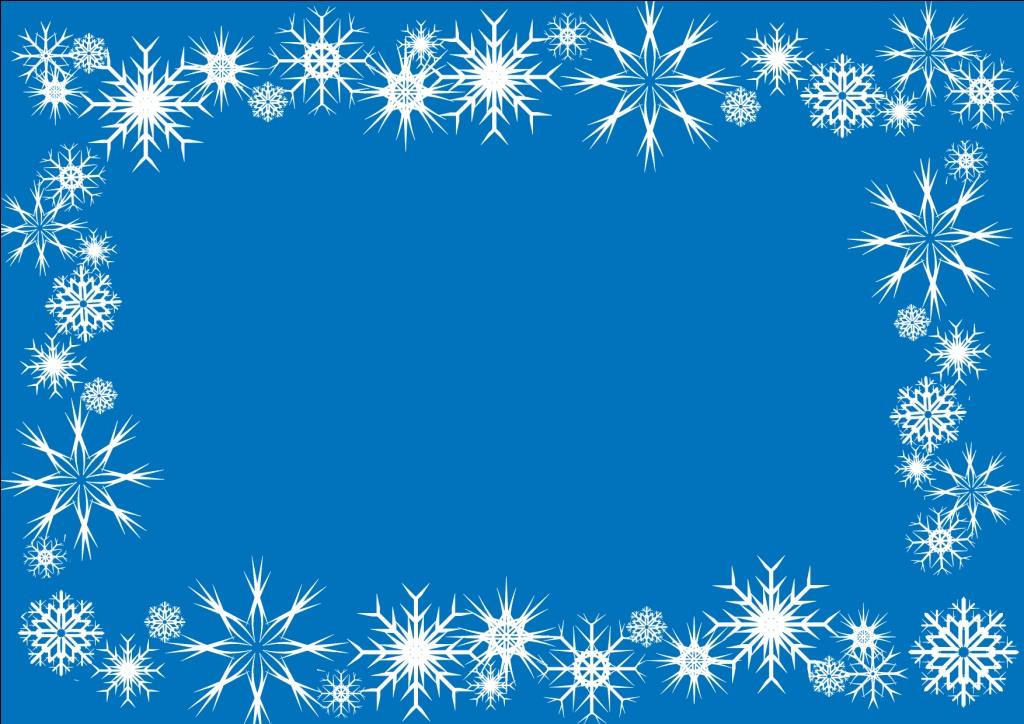 Лыжный спорт
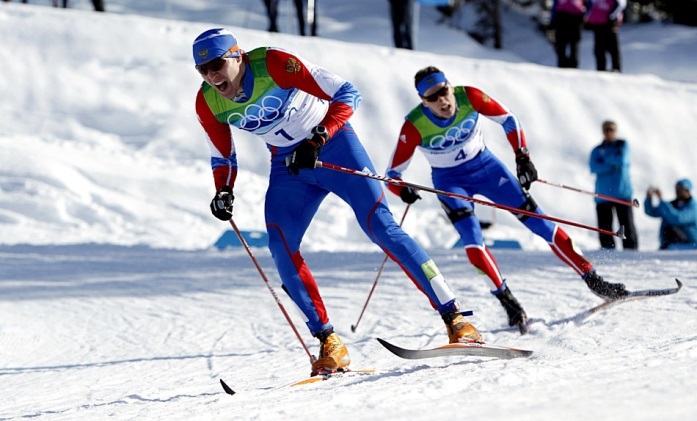 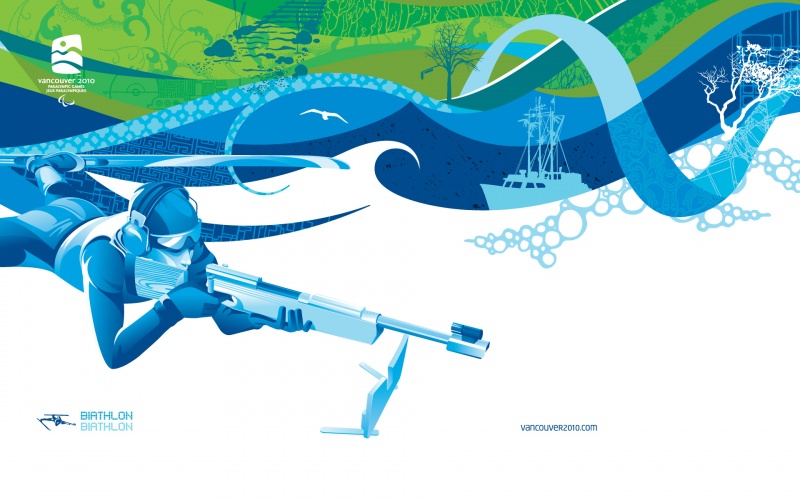 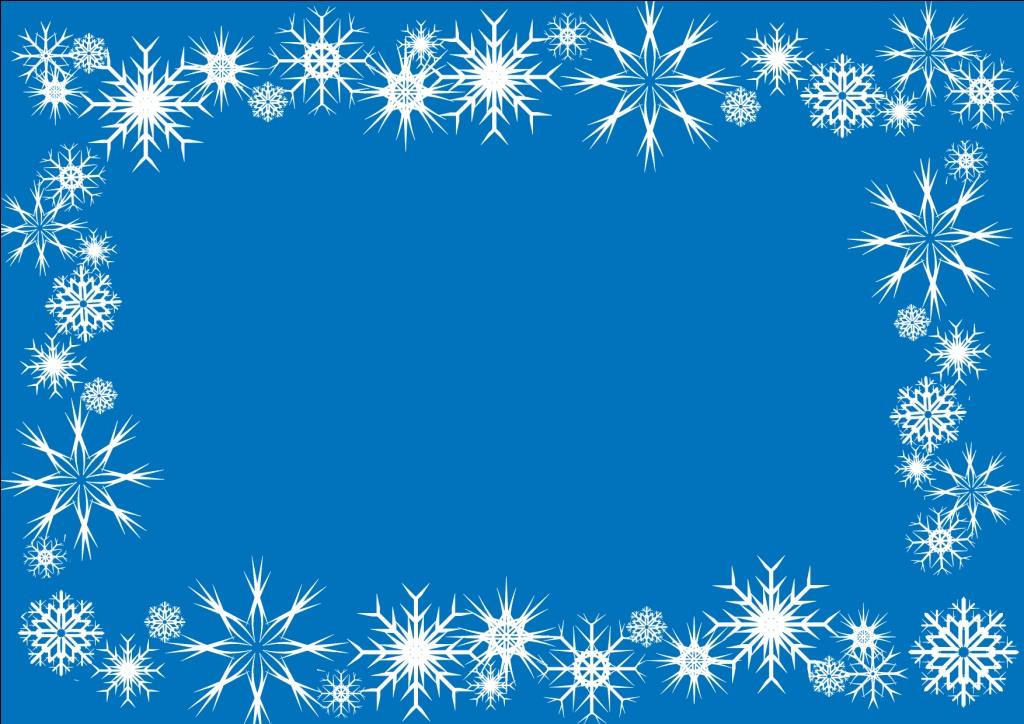 Биатлон
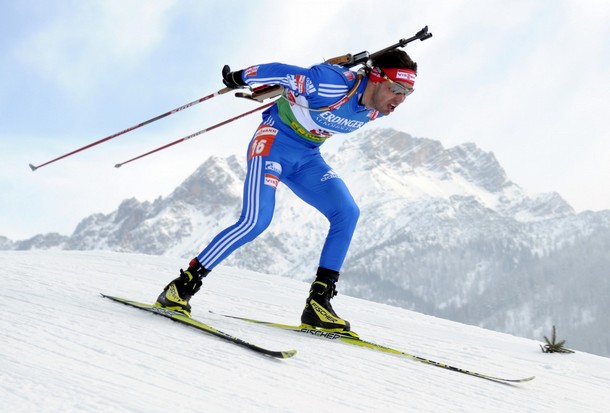 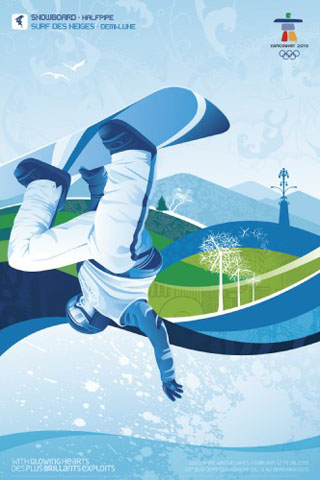 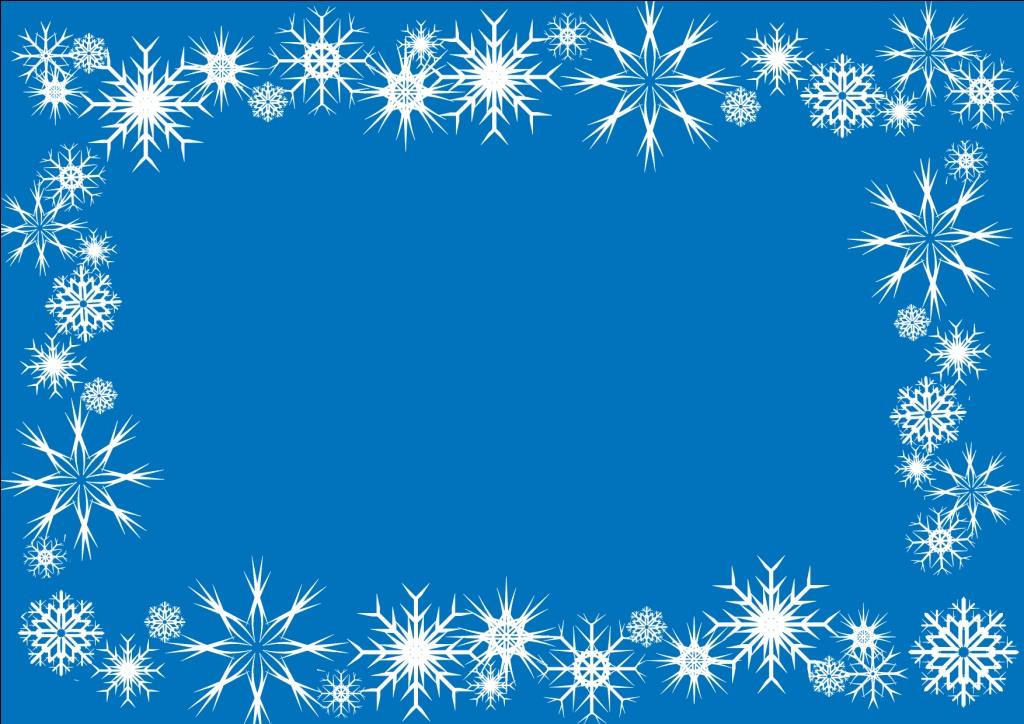 Сноуборд
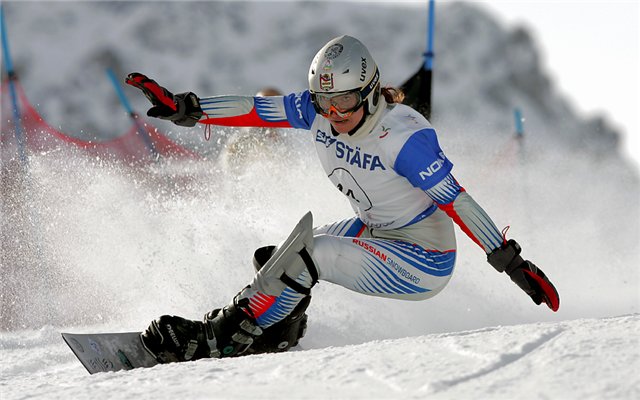 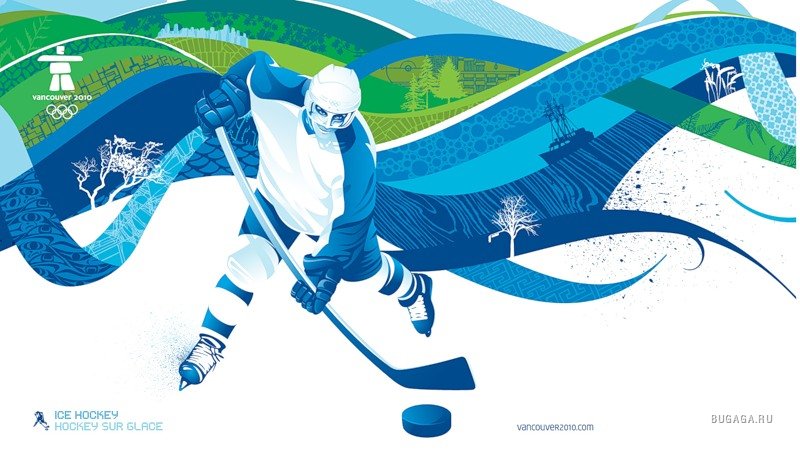 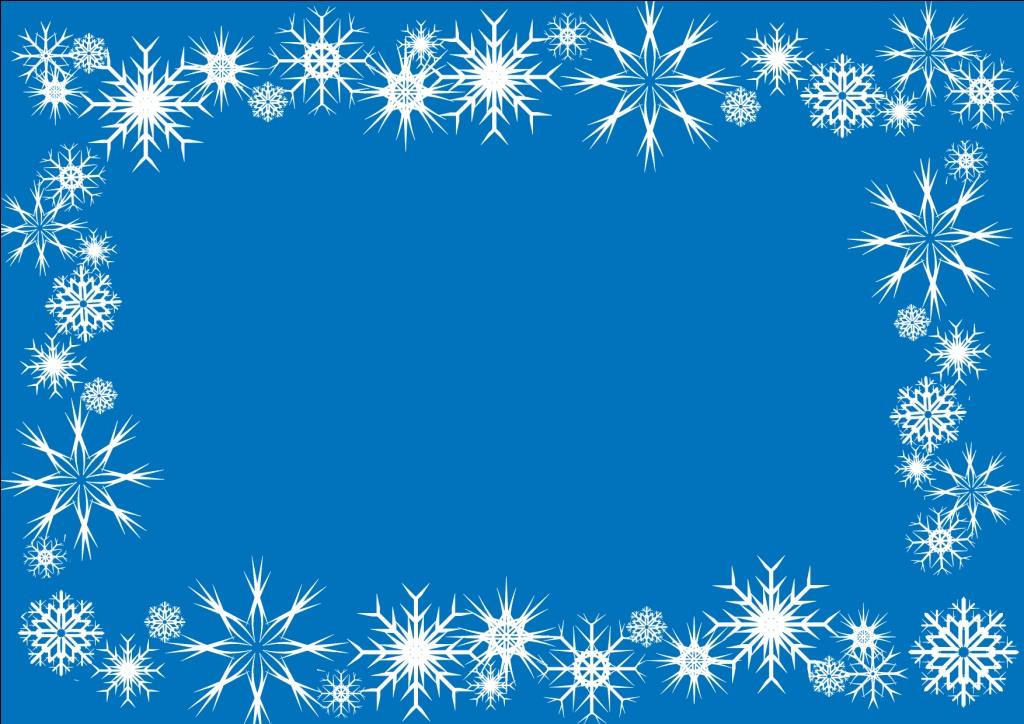 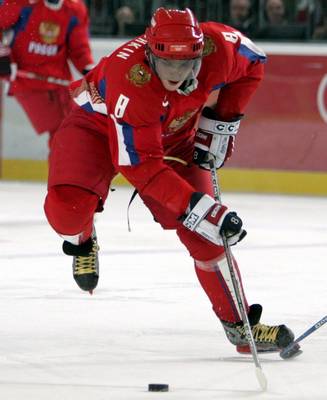 Хоккей
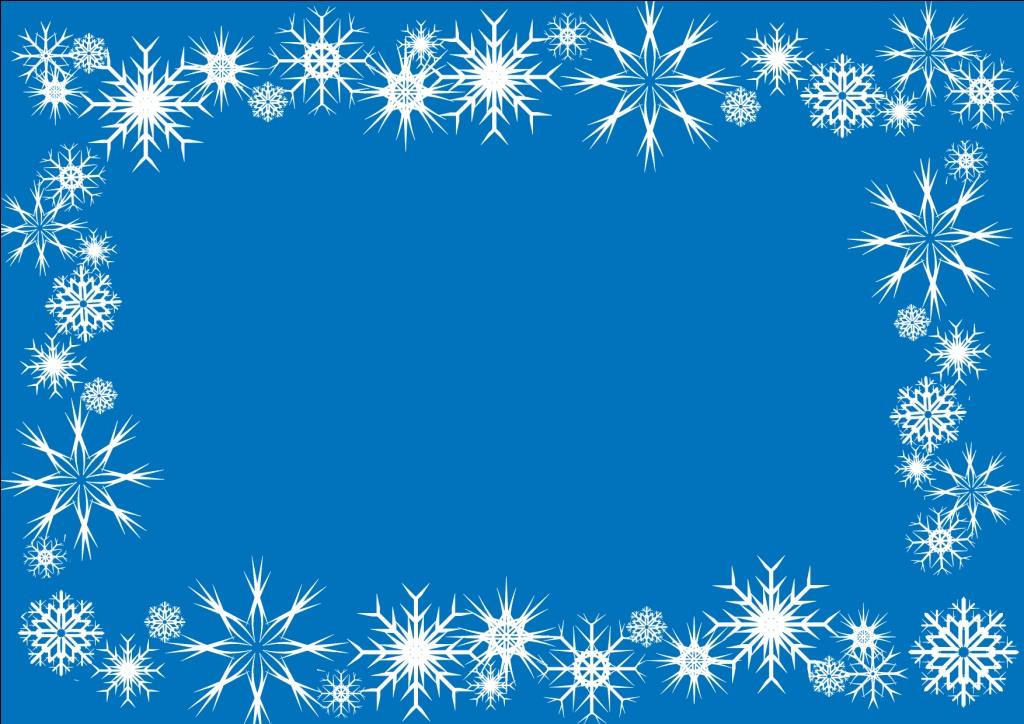 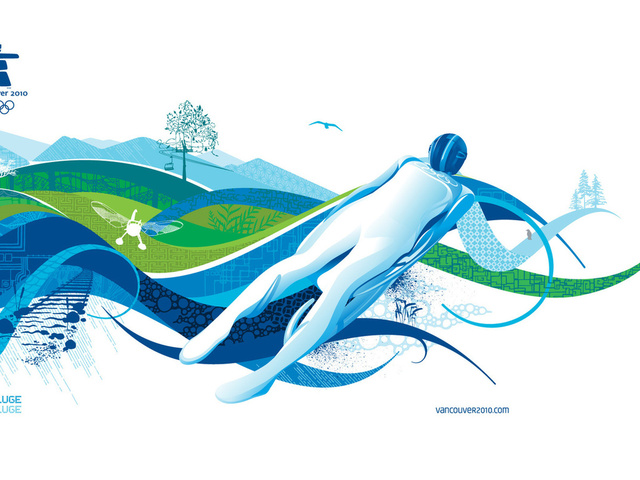 Санный спорт
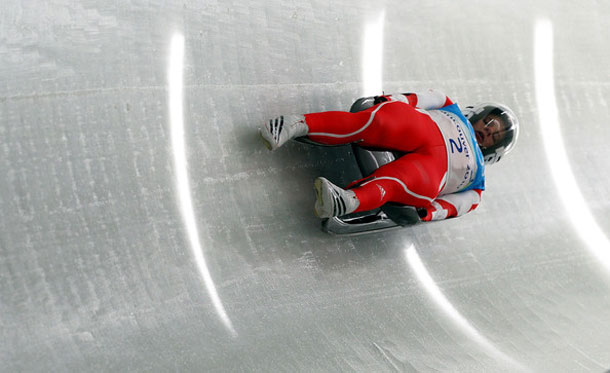 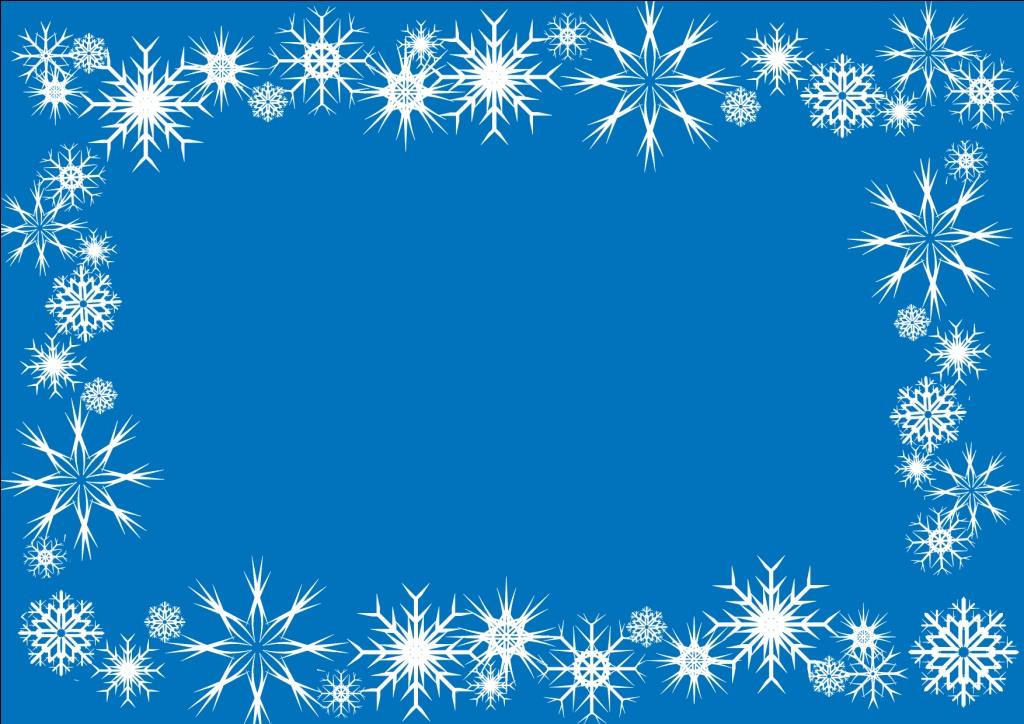 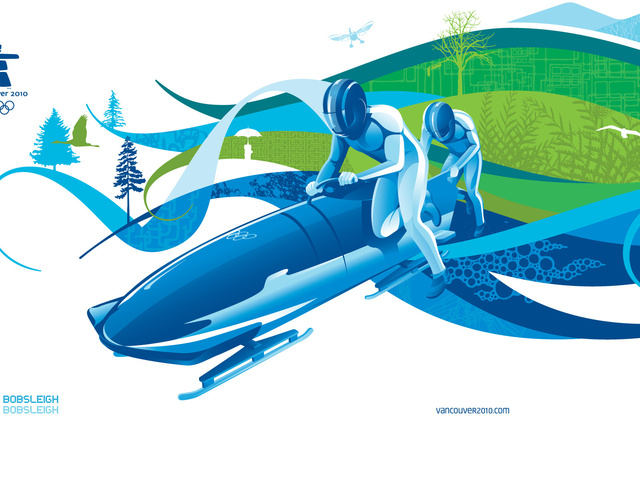 Бобслей
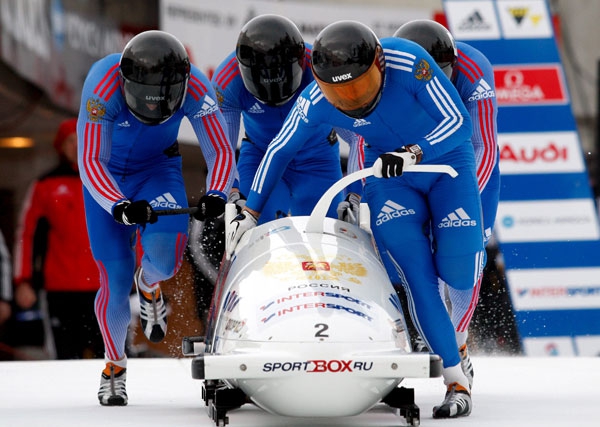 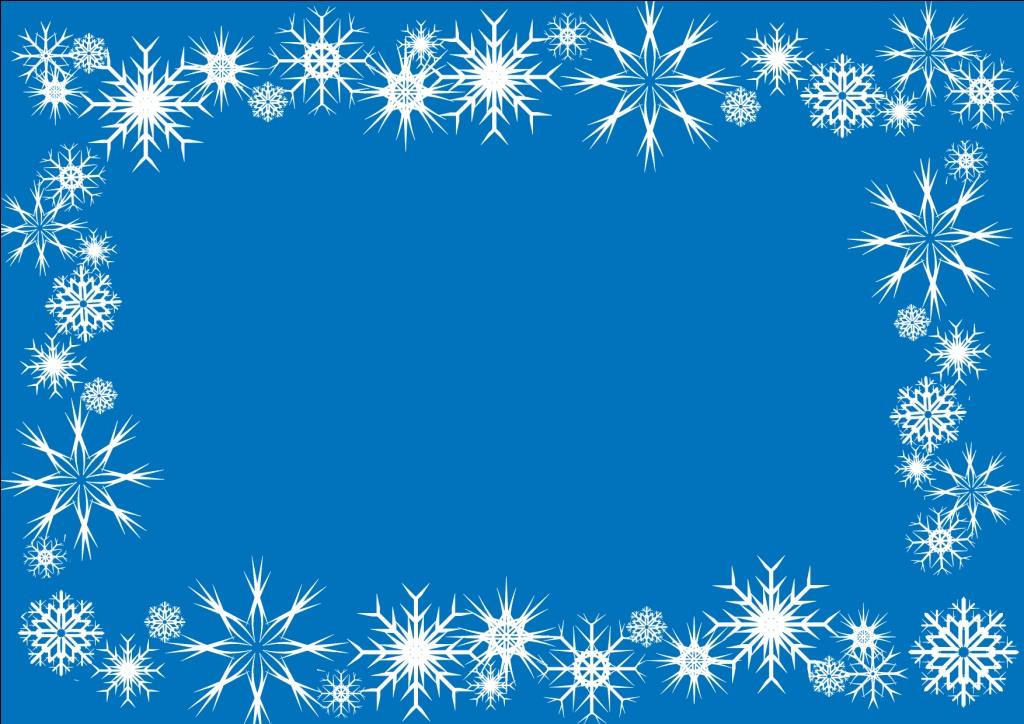 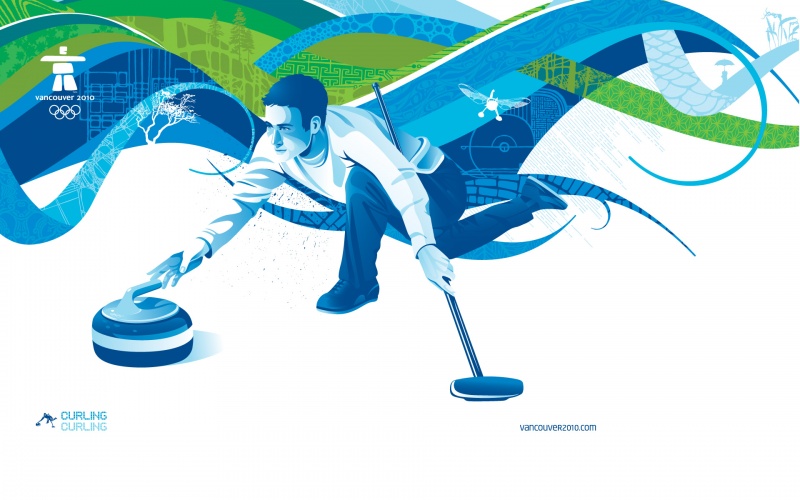 Кёрлинг
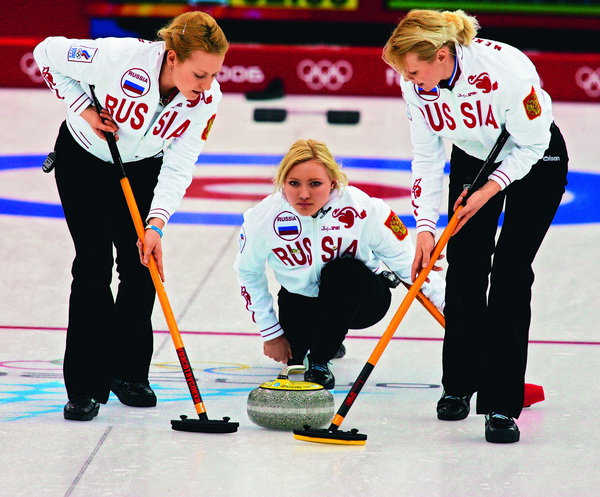 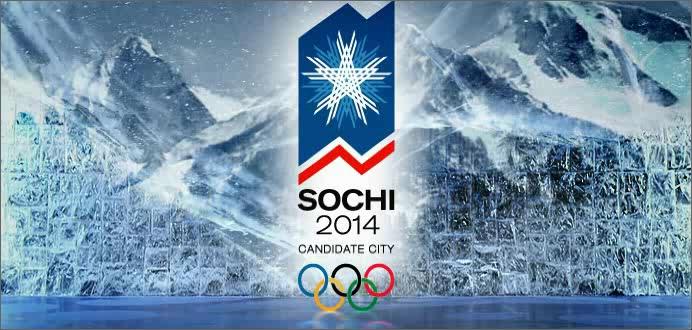